Second Intravenous Immunoglobulin dose in patients with Guillain-Barré syndrome with poor prognosis (SID-GBS): A Double-Blind, Randomised, Placebo-Controlled Trial
Dr P Sathish
PG Resident of Neurology
All India Institute of Medical Sciences, 
New Delhi
Lancet Neurol 2021; 20: 275–83
Outline
Background 
Discussion of article
Materials and methods
Study design
Results
Discussion
Conclusions
Critical Appraisal
Background
GBS is a polyradiculoneuropathy 
Monophasic course with rapidly progressive limb weakness.
GBS affects 0·81–1·89 per 100000 people annually worldwide. 
IVIG and plasma exchange are proven effective treatments.
Background
Even with standard intravenous immunoglobulin treatment, about 20% of patients remain unable to walk after 6 months.
 In 20–30% of patients, mechanical ventilation is needed
 Patients with a poor prognosis early in their disease course might gain particular benefit from additional treatment
Need for study
SID administered early in the course of disease, before severe or irreversible nerve damage has occurred , might be beneficial
Scant evidence of support for SID
Need-characterize the efficacy and safety profiles of the SID
Research question
Whether a SID administered 7-9 days after the first dose  is effective in patients with Guillain-Barré syndrome with a predicted poor outcome  according to the modified Erasmus GBS Outcome Scale prognostic model.
Hypothesis
Null hypothesis 
Second dose of IVIG administered 7-9 days after the first dose in patients of GBS with  predicted poor outcome did not improve the disability score after 4 weeks 
Alternate hypothesis
Second dose of IVIG administered 7-9 days after the first dose in patients of GBS with  predicted poor outcome do improve the disability score after 4 weeks
Objective
The author proposed the null hypothesis

Trail is undertaken, to reject the null hypothesis  and accept the alternate hypothesis
Study design
Double-blinded
Randomised
Placebo-controlled phase 3 trial (SID-GBS) in patients with Guillain-Barre syndrome with a poor prognosis. 
Patients- included from 59 hospitals in the Netherlands.
Inclusion criteria for screening
Patients are diagnosed with GBS (Asbury and Cornblath, 1990)
 There is an indication to start IVIg (irrespective of co-treatment with methylprednisolone (MP)) therapy: 
Patient is unable to walk unaided for >10 meter (grade 3- 5 of the GBS disability scale) or 
There is otherwise an indication to start IVIg (with or without MP) treatment according to the treating neurologist. 
 Onset of weakness due to GBS is less than 2 weeks ago. 
 Signed informed consent
Exclusion criteria for screening
Age less than 12 years. 
Severe allergic reaction to properly matched blood products or plasma products. 
 Pregnancy or breastfeeding. 
Selective IgA deficiency. 
Evidence of a polyneuropathy caused by e.g. Diabetes mellitus (except mild sensory), alcoholism, severe vitamin deficiency, porphyria.
Patient received immunosuppressive treatment (e.g Azathioprine, cyclosporine, MMF, tacrolimus, sirolimus or > 20 mg prednisolone daily) during the last month. 
Severe concurrent disease
Inability to attend follow-up during 6 months.
Design and procedure
All patients (poor and good prognosis) were included on the first day of their standard intravenous immunoglobulin treatment. 
 Patients with poor prognosis - randomly allocated (1:1) to receive SID or placebo for 5 days -administered at 7–9 days after the start of the first standard intravenous immunoglobulin treatment (2 g/kg administered over 5 consecutive days). 
Modified Erasmus GBS Outcome Scale (mEGOS)- used  7–9 days after start of the standard intravenous immunoglobulin dose to select patients with a poor prognosis.
Inclusion criteria for Randomization
To be randomized in the second IVIg course phase (RCT), patients must fulfill the following criteria: 
 First IVIg (with or without MP) treatment with Nanogam® started within 2 weeks from onset of weakness. 
 IVIg treatment has been 2g/kg administered in 2-5 days. 
 Poor prognosis based upon the modified EGOS (mEGOS 6-12) at day 7 (range to 8-9 days) after start of first IVIg treatment.
mEGOS
The mEGOS prognostic model ranges from 0 (best prognosis) to 12 (worst prognosis) and uses age, preceding diarrhoea, and the Medical Research Council (MRC) sum score as clinical predictors of outcome
 
In this trial, an mEGOS of six or more was used as the cutoff for poor prognosis
Exclusion criteria for Randomization
Relative contra-indications for second IVIg course :
Patients known to have severe kidney dysfunction (GFR below 40 ml/min). 
Pre-existing risk factors of thrombo-embolic complications or severe ischemic heart disease
Randomization and masking
Randomization
A web-based computerized random number generator from an external party allocated treatment in a 1:1 ratio by block randomization.
Matching 
Placebo (albumin) was matched to the study drug by volume (8 mL/kg) and fluid aspect (due to proteins in intravenous immunoglobulin and albumin, both are slightly foaming liquids). 
As the color of intravenous immunoglobulin can differ between batches, the bag (ethylene vinyl acetate) containing the trial medication was concealed using aluminum foil and opaque connecting lines were used to mask study staff.
Blinding
Patients, outcome adjudicators, monitors, and the steering committee were masked to treatment allocation.
Design and procedure
Patients (poor prognosis)-randomly assigned to receive either SID (Nanogam 50 mg/mL, Sanquin Plasma Products, Amsterdam, Netherlands) or 
Placebo (albumin 4%, pasteurised plasma protein solution until June, 2012, and Albuman 40 g/L from June, 2012, onwards, Sanquin Plasma Products) in a dose of 8 mL/kg, both for 5 days. 
Patients with a good prognosis (mEGOS 0–5) were not randomly assigned.
Patients with a good prognosis-but had same follow-up and outcome parameters assessment as the randomly assigned participants.
Design and procedure
All patients - clinical assessments at the start of standard IVIG treatment; at week 1 (randomisation); weeks 2 and 4 (primary endpoint); and weeks 8, 12, and 26 after start of standard IVIG treatment
Adverse events were assessed at every study visit. 
At study entry-blood sample collected- serum was stored for detection of antiganglioside antibodies, antibodies to cytomegalovirus, Epstein-Barr virus, hepatitis E, and Campylobacter jejuni using routine diagnostic assays
Design and procedure
Serum IgG and albumin concentrations were measured in serial serum samples (baseline, 1, 2, 4, and 13 weeks). 
Nerve conduction studies were reviewed in the coordinating centre by two masked trial electrophysiologists  and classified according to the Hadden criteria.
All patients were given standard supportive care as recommended by guidelines, including low molecular weight heparin.
Follow up visits
Follow up visits -treating neurologists at 4, 8, 12 and 26 weeks according to the protocol. 
The first visits were performed in the hospital and after discharge visits were arranged in the outpatient clinics. 
When patients resided in a rehabilitation center follow-up visits - visiting treating neurologist or one of the PhD’s of the coordinating center in Rotterdam, and occasionally the rehabilitation specialist performed the study visit.
Outcome measures – Primary outcomes
The primary outcome was Guillain-Barré syndrome disability scale score at 4 weeks after the start of standard intravenous immunoglobulin treatment. 
This disability scale is the most frequently used clinical outcome measure in Guillain-Barré syndrome trials. It is a seven-point scale ranging from 0 (no symptoms) to 6 (death).
Guillain-barré syndrome disability scale score
0 - Healthy state
1- Minor symptoms and capable of running
2 -Able to walk 10m or more without assistance but unable to run
3- Able to walk 10m across an open space with help
4 -Bedridden or chairbound
5- Requiring assisted ventilation for at least part of the day
6- Dead
Secondary outcomes
Prespecified secondary outcomes were assessed at weeks 4, 8, 12, and 26, and comprised
Guillain-Barré syndrome disability scale 
Improvement of at least one grade on the Guillain-Barré syndrome disability scale
The MRC sumscore
The Overall Neuropathy Limitations Scale
The percentage of patients needing artificial ventilation
Secondary outcomes
Duration of artificial ventilation, intensive care admission and hospital admission, mortality, percentage of treatment-related fluctuations
Serum IgG concentrations at subsequent timepoints
Adverse events and serious adverse events were collected by treating physicians
Statistical methods
The primary analysis was modified intention to treat, in which all randomly assigned patients in whom allocated trial medication was started were included. 
The primary efficacy outcome was estimated with a proportional odds regression analysis.
For both primary and secondary endpoints, prespecified covariate adjustment was done to adjust for variation in baseline prognostic risk between patients.
 A  p value of less than 0·05 was considered statistically significant
Results
Between Feb 16, 2010, and June 5, 2018, 327 of 339 patients assessed for eligibility with Guillain-Barré syndrome were included 
215 had a good prognosis (mEGOS <6), and 112 had a poor prognosis (mEGOS ≥6) 
99 randomly assigned patients, 53 (54%) were assigned to the SID group and 46 (46%) to the placebo group.
TRIAL PROFILE
Baseline characteristics
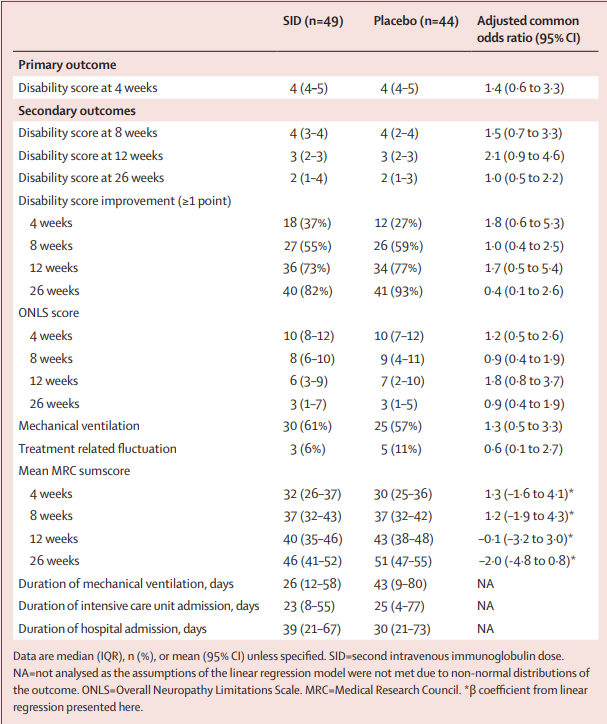 Outcome
Outcomes
MRC sum score during the disease course
GBS disability score during the disease course
Subgroup analysis
Serious adverse events
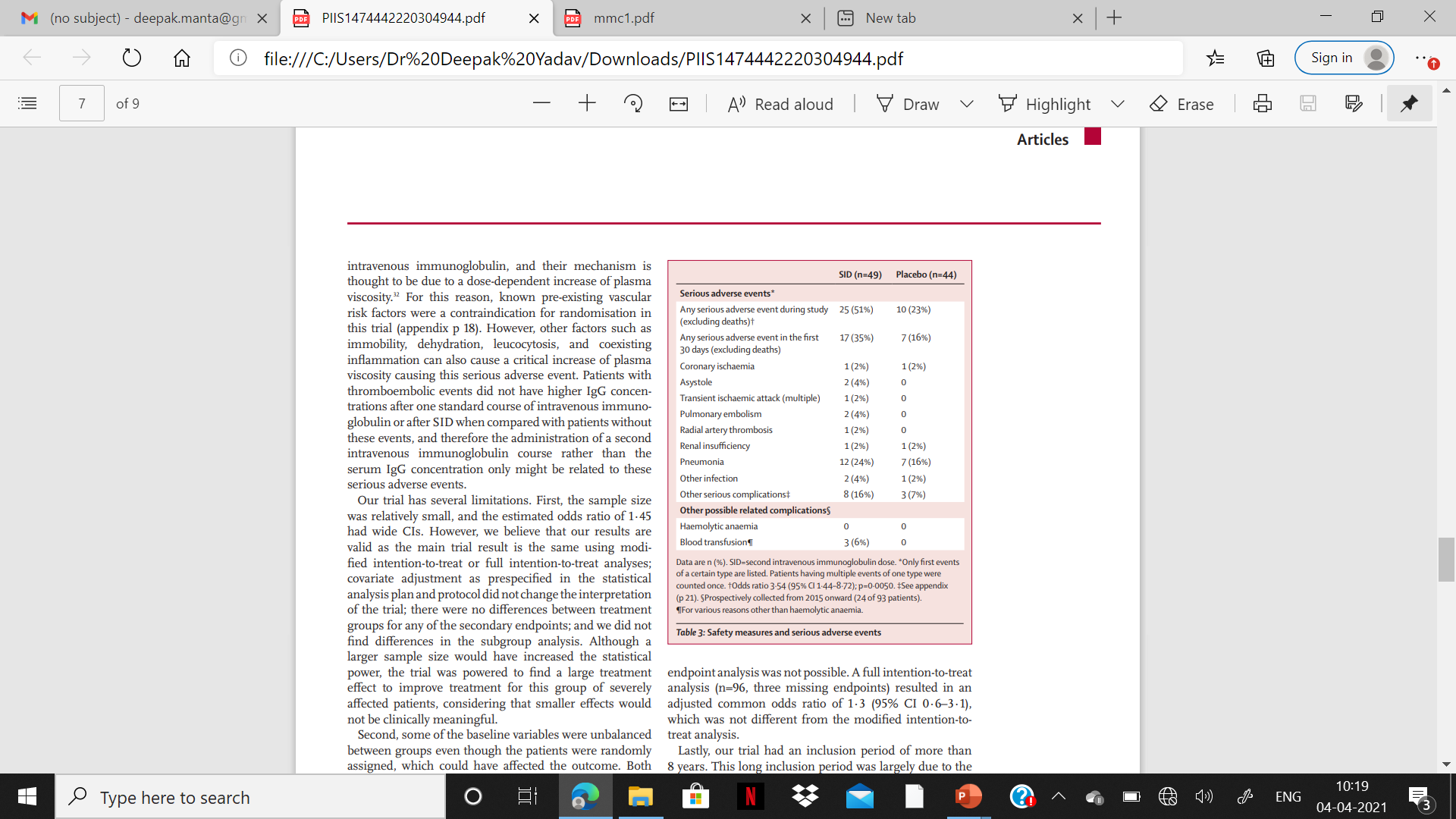 Discussion
This randomized trial did not show a significant clinical benefit of SID in selected patients with Guillain-Barre syndrome who had a predicted poor outcome after a first course of intravenous immunoglobulin.
Results complement earlier studies, which found that additional immunotherapy (ie, either intravenous immunoglobulin after plasma exchange, six instead of four cycles of plasma exchange, or intravenous methylprednisolone with intravenous immunoglobulin) in the general Guillain-Barre syndrome population was not beneficial
Discussion
This trial showed that SID is able to increase the serum IgG concentration further and for a prolonged period of time than controls, but this effect did not improve outcome.
Relatively small rise in serum IgG after standard intravenous immunoglobulin treatment is an indicator for disease severity or more rapid intravenous immunoglobulin catabolism, rather than a target for therapy.
Discussion
Possible reason for not finding a positive effect of a SID could be that the included patients had too severe disease.
 Too much axonal damage might have already occurred at the time of SID administration to find a difference between the groups. 
Instead of repeating the standard dose, doubling the initial intravenous immunoglobulin dose could have resulted in better outcomes, but even more serious adverse events might have occurred as a consequence.
Discussion
Patients who were given SID had more serious adverse events.
Thromboembolic events were reported more often in patients who were given SID .
For this reason, known pre-existing vascular risk factors were a contraindication for randomization in this trial. 
Patients with thromboembolic events did not have higher IgG concentrations after one standard course of intravenous immunoglobulin or after SID.
Limitations
The sample size was relatively small, and the estimated odds ratio of 1·45 had wide CIs.
Some of the baseline variables were unbalanced between groups 
Acute-onset CIDP was diagnosed in four patients during follow-up.
In two patients, the diagnosis was changed (eosinophilic vasculitis in the placebo group and myelopathy in the SID group).
Trial had an inclusion period of more than 8 years.
Conclusion
No significant clinical benefit of a second intravenous immunoglobulin course administered shortly after the first standard intravenous immunoglobulin dose in patients with Guillain-Barre syndrome with poor prognosis. 
The group given a second series of intravenous immunoglobulin had more serious adverse events than those given placebo. 
We should consider agents acting through a different mechanism than intravenous immunoglobulin, including complement inhibitors and igg degrading enzymes.
Critical appraisal
1. Is research question relevant ?
Yes 
[postulated hypothesis: SID is effective in patients with Guillain-Barré syndrome with a predicted poor outcome.]
PICO format for critical appraisal
2. Is the Intervention relevant? 
Yes

3. Is the Population under study same as ours?
No. This was conducted in multiple centres
Validity assessment
4. Was there a control group?
Yes
5. Were the control and intervention groups created through random allocation?
Yes
6. Were the groups comparable at baseline
No
Validity assessment
7. Were there any cross – overs?
No

8. Blinding was done ? 
Yes
Results assessment
9. Did the new treatment make any difference ?
No

10. Was the result precise ? 
Yes (After covariate adjustment)
Applicability assessment
11. Is the study population relevant to my practice ? [can the result be applied to my patient]
Yes
12. Is the intervention relevant (available, feasible and affordable) to my practice ?
Yes
13. Is comparison relevant to my practice ?
Yes
THANK YOU